CELESTE DRIVE DRAINAGE IMPROVEMENTS
Bid no. 20-041
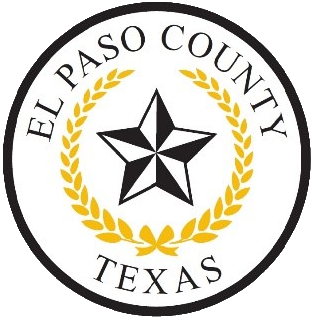 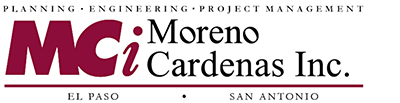 PROJECT LOCATION
Located in East El Paso County, Texas, the project lies near the residential area known as El    Paso Hills, approximately 400 feet south of Mitchell Drive
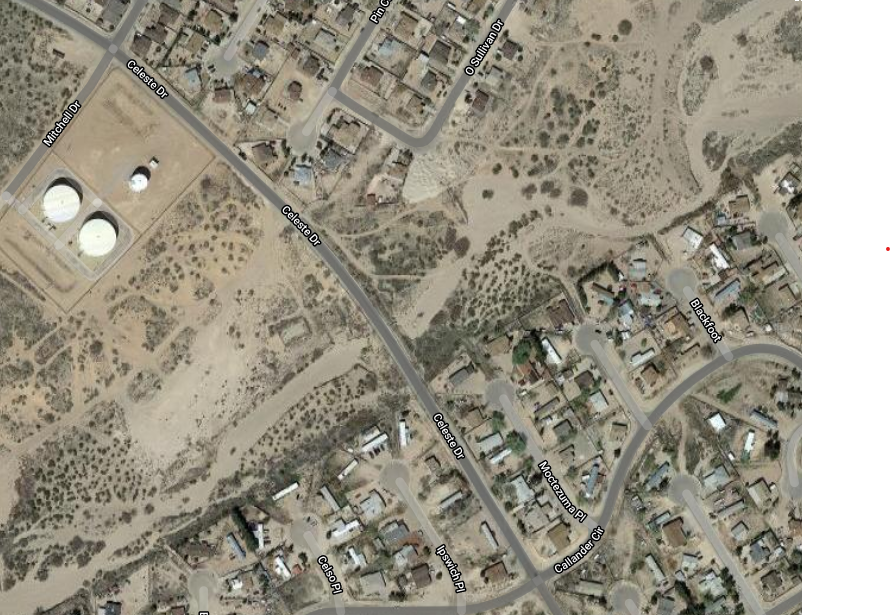 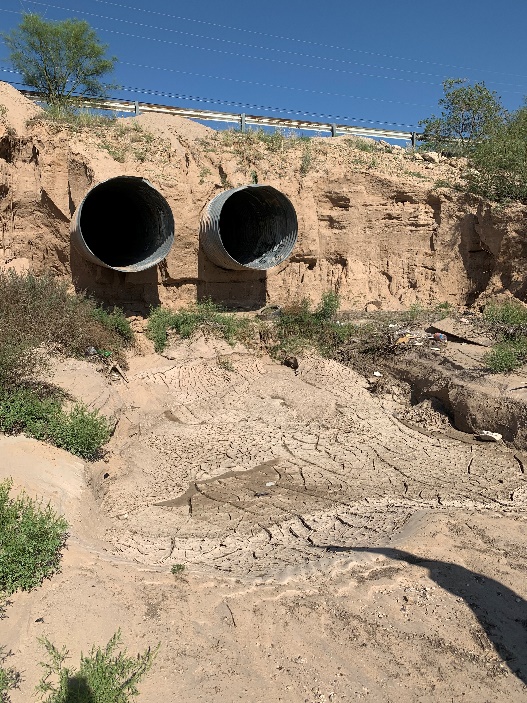 PROJECT DESCRIPTION
The project will repair and improve the existing drainage crossing under Celeste Drive
The existing crossing consists of two corrugated metal pipes (CMPs) laid along a natural arroyo, that extend beyond the roadway earthen embankment with no headwalls and/or riprap
The embankment is eroded and the CMPs have been undermined at the downstream end of the crossing due to the lack of erosion control
Photo 1 – CMPs downstream of Celeste Dr.
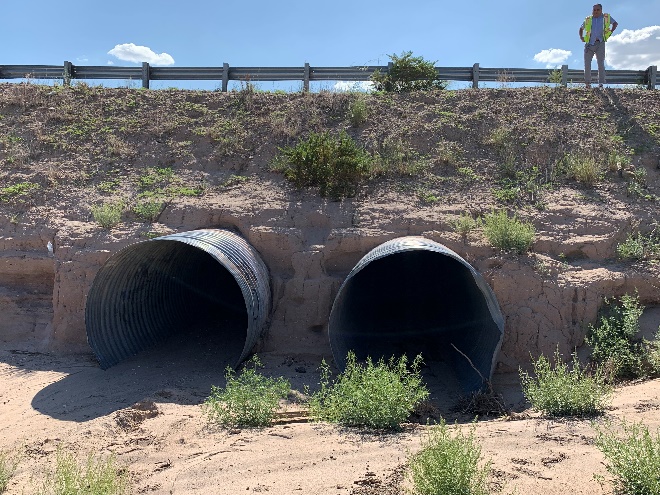 Photo 2 – CMPs upstream of Celeste Dr.
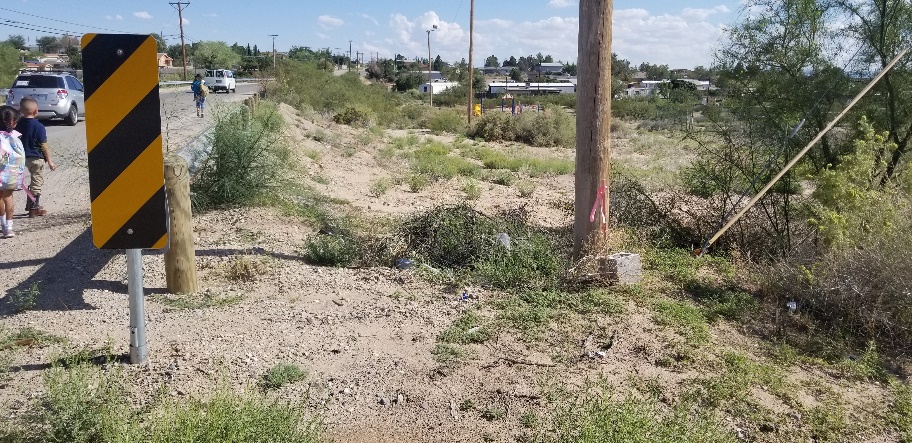 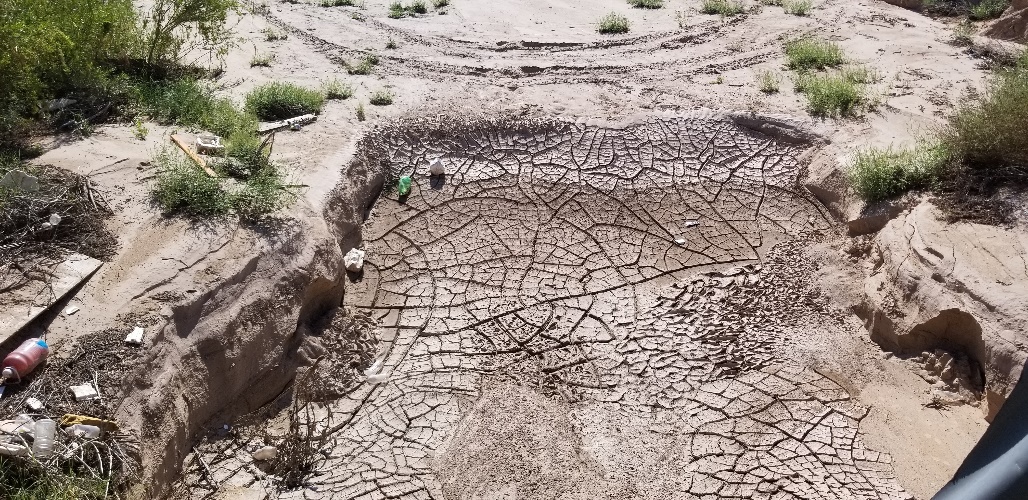 PROJECT DESCRIPTION
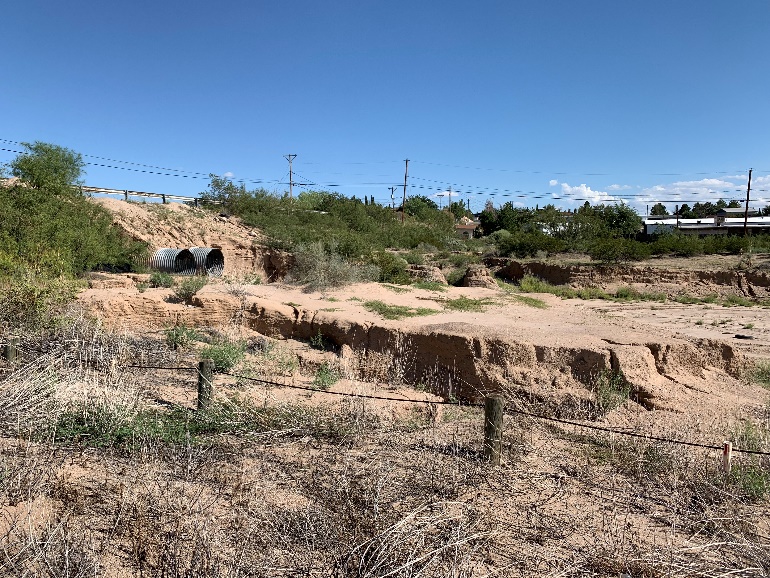 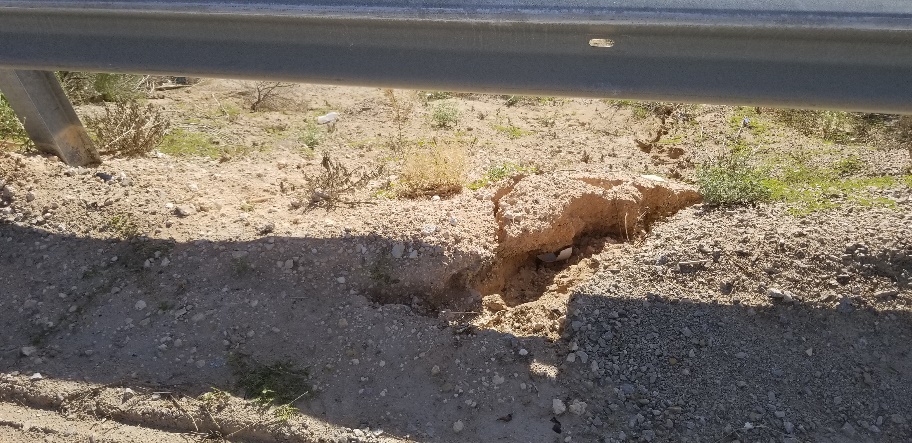 Erosion along and downstream of Celeste Dr.
PROPOSED IMPROVEMENTS
Site clearing and grubbing
Implementation of traffic control plan 
Repair and improve the existing drainage crossing under Celeste Drive
Excavation of unclassified material
Installation of drainage improvements including gabion baskets, concrete riprap, mortared rock riprap, headwalls, wingwalls, reinforced concrete flumes, and concrete energy dissipation structures
Installation of site improvements including concrete curb and gutters
QUESTIONS?
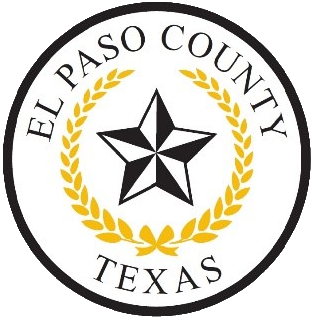 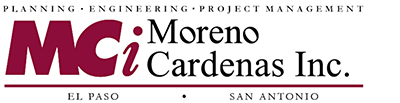